Реализация направления «Воспитание нравственных чувств, убеждений и этического сознания»в рамках программы воспитания и социализации
Автор:Адамян О.Л.
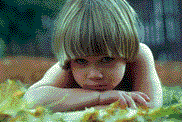 Срок реализации программы 1 годВозраст учащихся: 11-12 лет
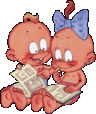 Направлениеосновано на определённой системе базовых национальных ценностей и должно обеспечивать их усвоение обучающимися:
умение сделать нравственный выбор; 
справедливость; 
милосердие; 
честь;
 достоинство; 
уважение родителей; 
уважение достоинства другого человека, 
равноправие, ответственность, любовь и верность; 
забота о старших и младших;
свобода совести и вероисповедания; 
толерантность, представление о светской этике, вере, духовности, религиозной жизни человека, ценностях религиозного мировоззрения, формируемое на основе межконфессионального диалога; 
духовно-нравственное развитие личности
Формы реализации программы
Совместная педагогическая деятельность семьи и школы
Пути реализации
Планируемые результаты
начальные представления о моральных нормах и правилах нравственного поведения, в том числе об этических нормах взаимоотношений в семье, между поколениями, носителями разных убеждений, 
ценностное отношение к школе, своему селу, городу, народу, России, к героическому прошлому и настоящему нашего Отечества; 
 умение сочетать личные и общественные интересы, дорожить своей честью, честью своей семьи, школы; 
понимание отношений ответственной зависимости людей друг от друга; 
установление дружеских взаимоотношений в коллективе, основанных на взаимопомощи и взаимной поддержке;
уважение родителей, понимание сыновнего долга как конституционной обязанности, уважительное отношение к старшим, доброжелательное отношение к сверстникам и младшим;
понимание значения религиозных идеалов в жизни человека и общества, роли традиционных религий в развитии Российского государства, в истории и культуре нашей страны, 
понимание нравственной сущности правил культуры поведения, общения и речи, умение выполнять их независимо от внешнего контроля, умение преодолевать конфликты в общении;
 готовность сознательно выполнять правила для обучающихся, понимание необходимости самодисциплины;
готовность к самоограничению для достижения собственных нравственных идеалов; стремление вырабатывать и осуществлять личную программу самовоспитания;
потребность в выработке волевых черт характера, способность ставить перед собой общественно значимые цели, желание участвовать в их достижении, способность объективно оценивать себя;
 умение устанавливать со сверстниками другого пола дружеские, гуманные, искренние отношения, основанные на нравственных нормах; 
стремление к честности и скромности, красоте и благородству во взаимоотношениях;
 нравственное представление о дружбе и любви;
понимание и сознательное принятие нравственных норм взаимоотношений в семье; 
осознание значения семьи для жизни человека, его личностного и социального развитии, продолжения рода;
понимание возможного негативного влияния на морально-психологическое состояние человека компьютерных игр, кино, телевизионных передач, рекламы;
 умение противодействовать разрушительному влиянию информационной среды.